ФОРМИРОВАНИЕ ФУНКЦИОНАЛЬНОЙ ФИНАНСОВОЙ ГРАМОТНОСТИ ВОСПИТАННИКОВ ГКУСО ПК «ЦЕНТР ПОМОЩИ ДЕТЯМ, ОСТАВШИМСЯ БЕЗ ПОПЕЧЕНИЯ РОДИТЕЛЕЙ» Г.БЕРЕЗНИКИ
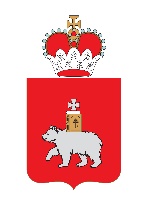 Направление: финансовое просвещение детей и молодежи
Разработчик: ГКУСО ПК «Центр помощи детям, оставшимся без попечения родителей» г.Березники
Контактное лицо: Заболотных Елена Викторовна, заместитель директора по УВР
cpdet.berez@social.permkrai.ru
 8(3424) 201 321
Целевая аудитория: школьники
Цель: развитие экономического образа мышления воспитанников социального учреждения, воспитание ответственности и нравственного поведения в области экономических отношений в семье, формирование опыта применения полученных знаний и умений путем  включения в различные виды трудовой деятельности.
Задачи:
- повышать финансовую грамотность и уровень финансового самосознания воспитанников;
- формировать мотивационную готовность несовершеннолетних к овладению знаниями в области финансовой грамотности;
- обучать основам проектирования, планирования, управления своими финансовыми ресурсами;
- повышать уровень знаний несовершеннолетних о финансовых продуктах и их грамотном использовании;
  - развивать самостоятельность в распределении личных «карманных» денег;
  - развивать умения грамотного использования интернет - ресурсов при покупке онлайн.
Краткое описание практики
От 100 до 1000 человек в год

2021г. - 329 человек
2022г. - 346 человек
2023г. - 358 человек
Охват аудитории
Решение финансовых задач, связанных с жизнью
Деловые игры
Методы и формы работы по формированию финансовой грамотности
Тестирование
Занятия - практикумы
Мини-исследования
Творческие задания
Проекты
Учебные экскурсии
Экономические уроки
Ролевые игры
*Повышение уровня финансовой грамотности воспитанников по результатам Мониторинга компетентностного развития 

*Проведение не менее 40 воспитательных мероприятий по финансовому просвещению в течение года

*Взаимодействие с социальными партнерами в области финансового просвещения, ежегодное участие в проектах, мероприятиях, инициативах

*Ежегодное повышение квалификации сотрудников учреждения в области содержания и методики преподавания курса финансовой грамотности различным категориям обучающихся

*Распространение опыта работы в профессиональном сообществе
Достигнутые результаты
Представление опыта для профессиональной общественности 
(выступления на конференциях, мастер-класс, публикации)
Возможности и инструменты для тиражирования
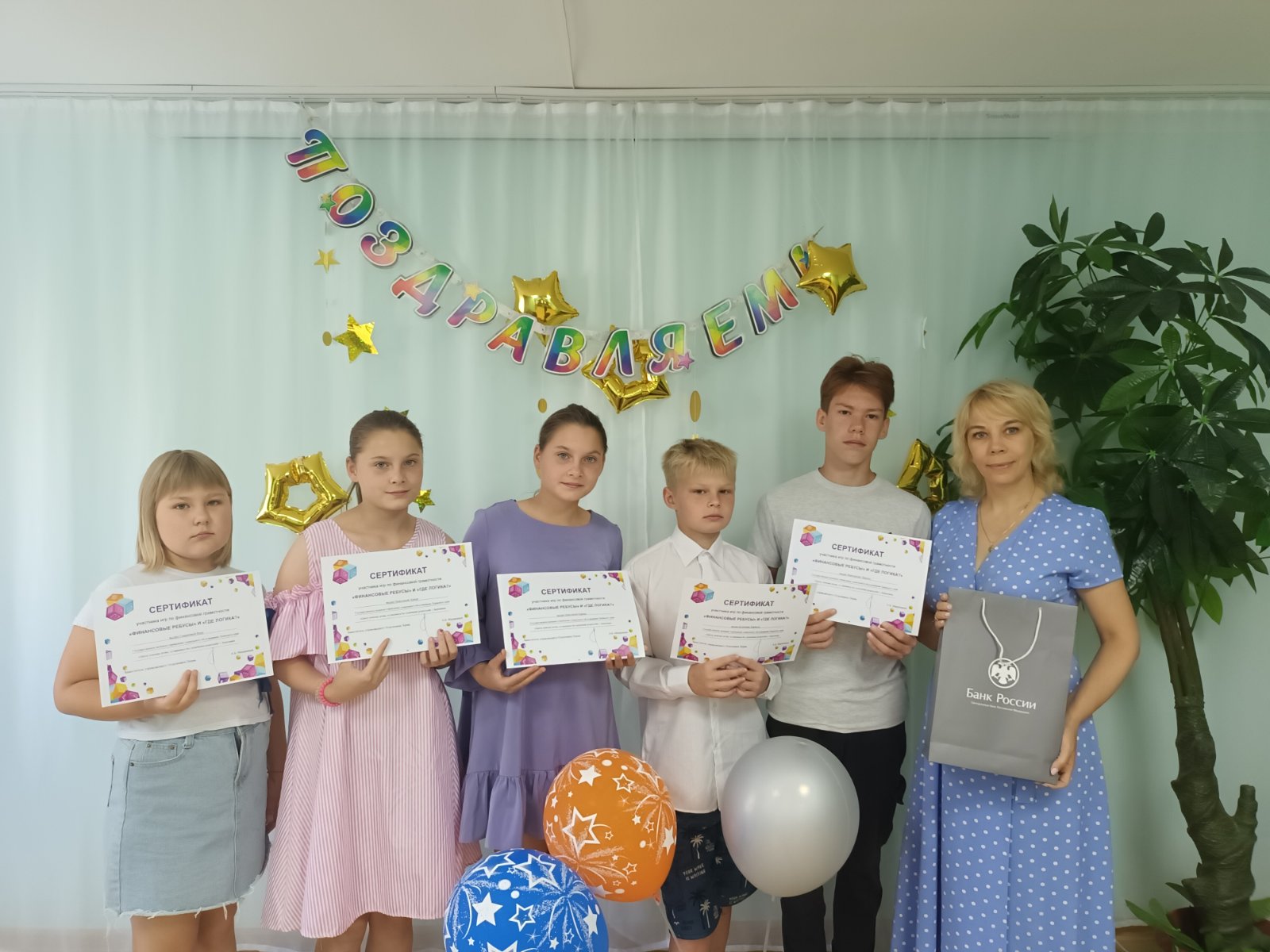